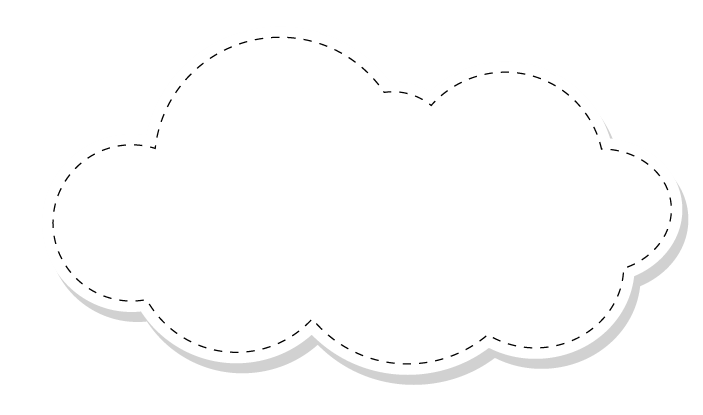 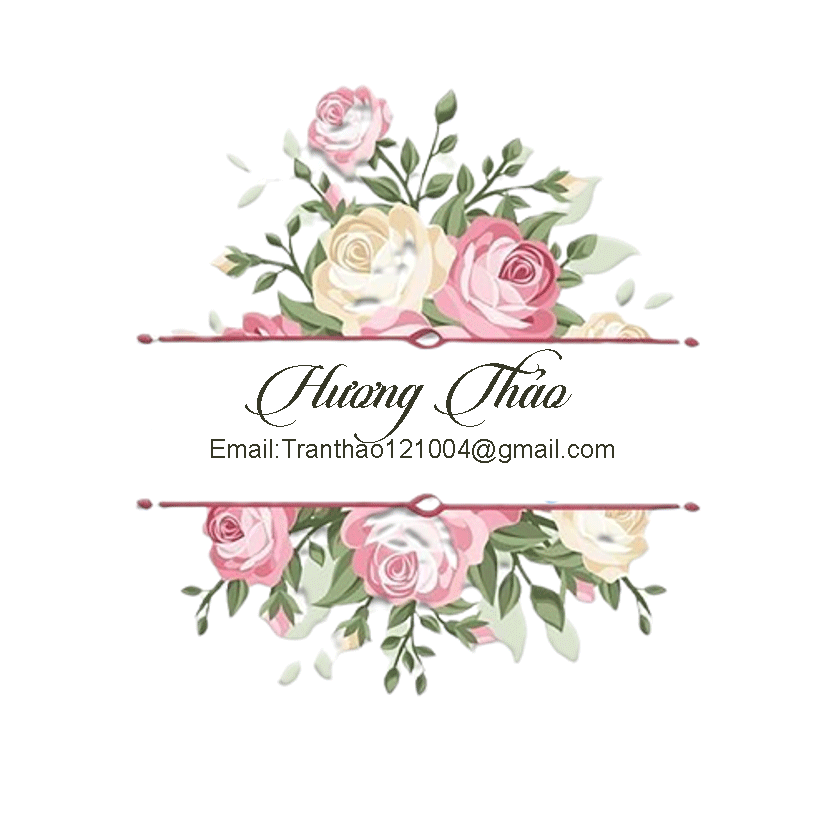 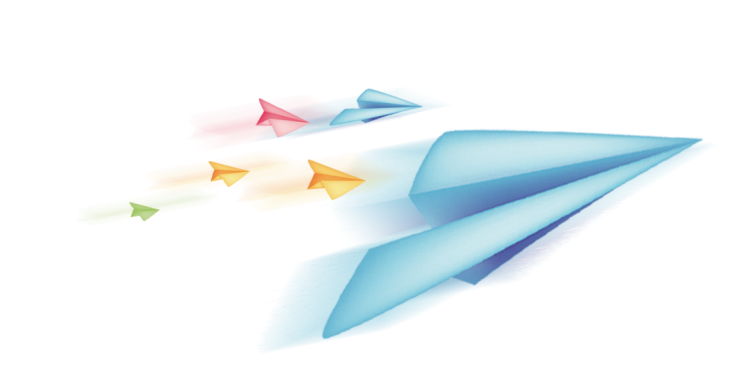 Chào mừng các em đến với 
Môn Toán
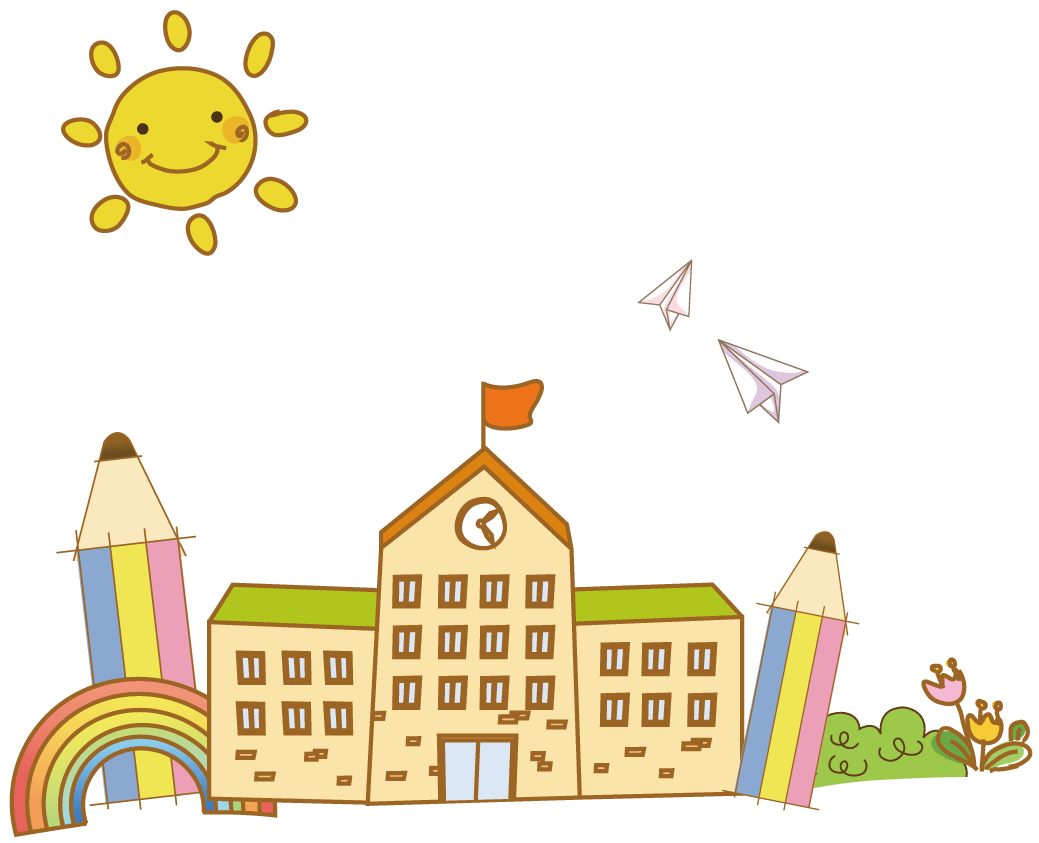 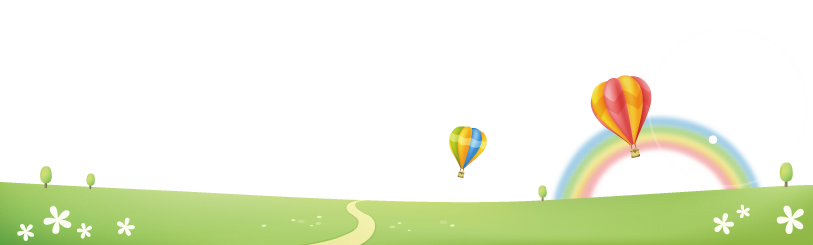 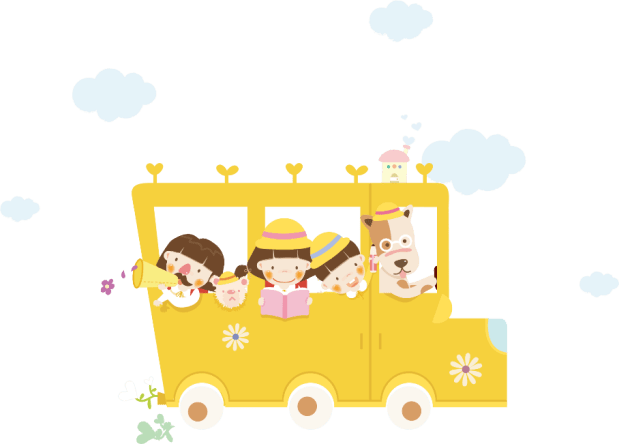 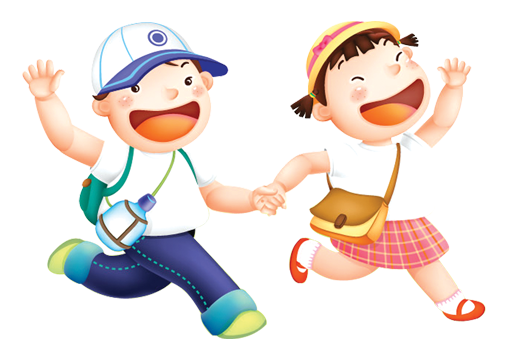 [Speaker Notes: Bài giảng thiết kế bởi: Hương Thảo - tranthao121004@gmail.com]
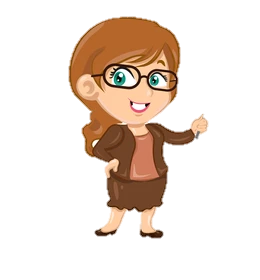 1. Ôn và khởi động nhé lớp 2...
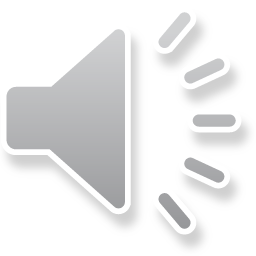 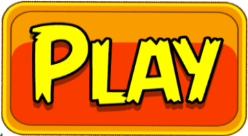 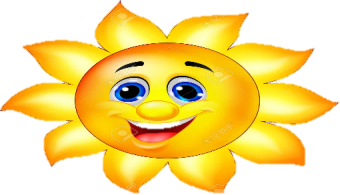 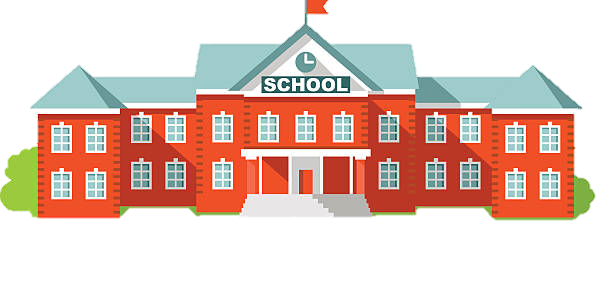 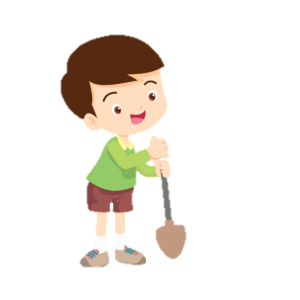 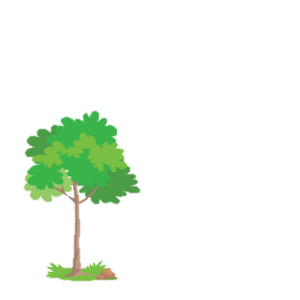 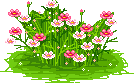 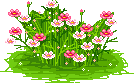 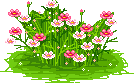 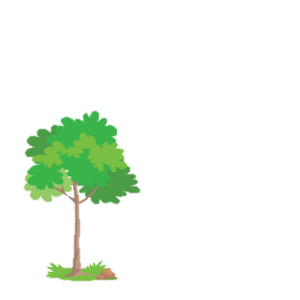 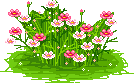 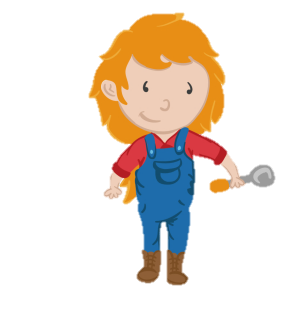 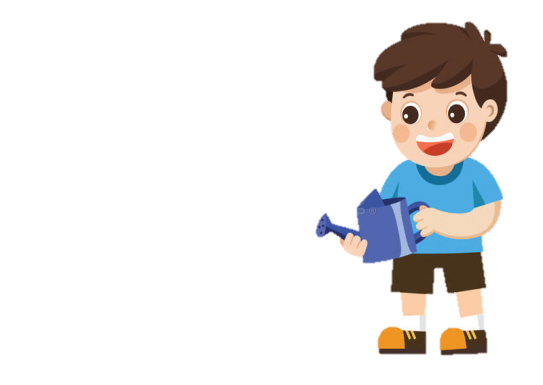 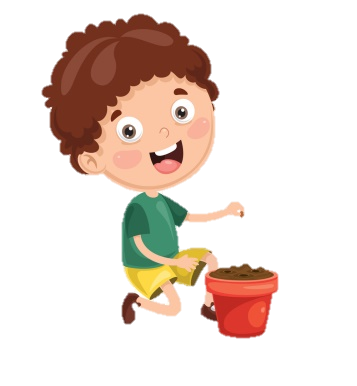 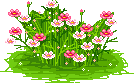 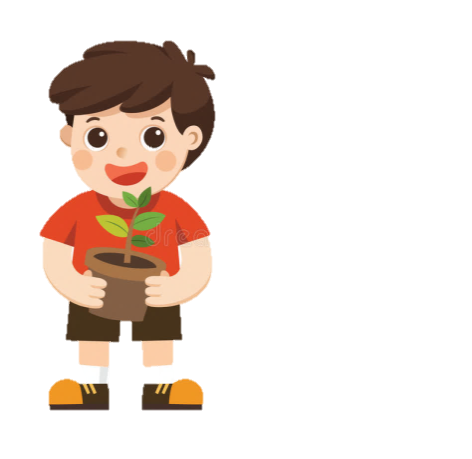 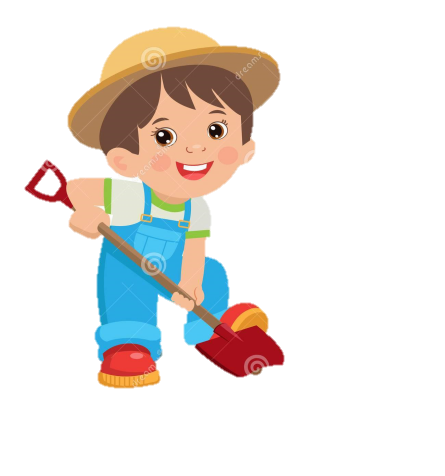 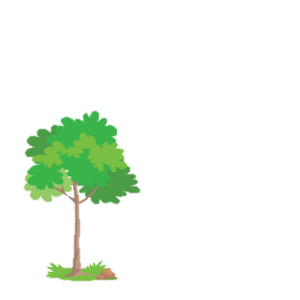 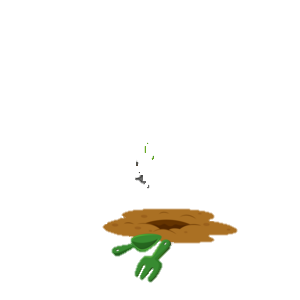 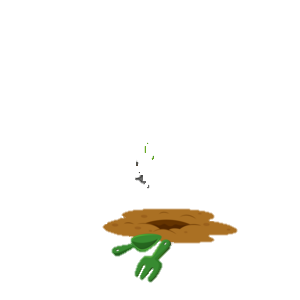 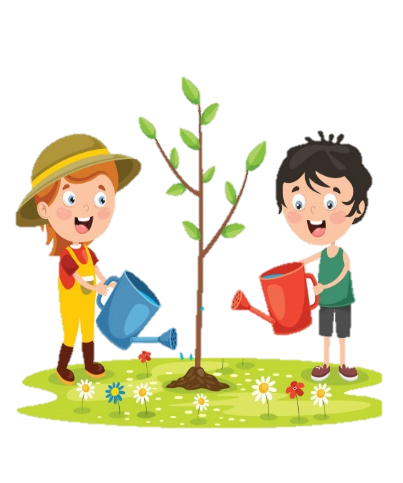 2
1
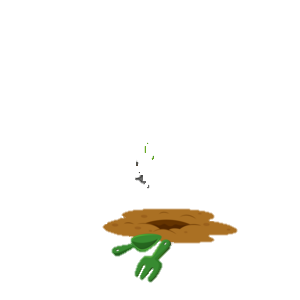 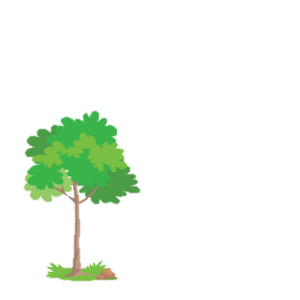 3
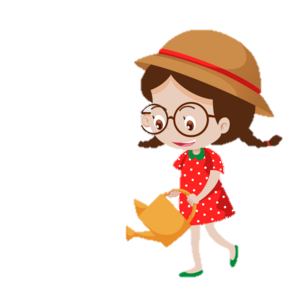 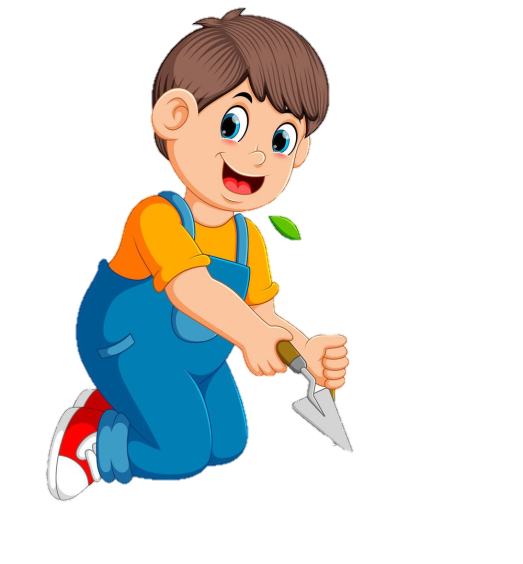 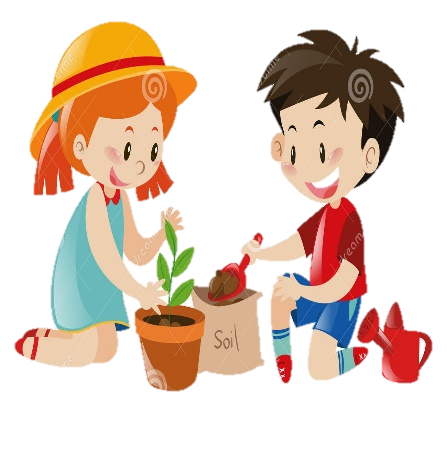 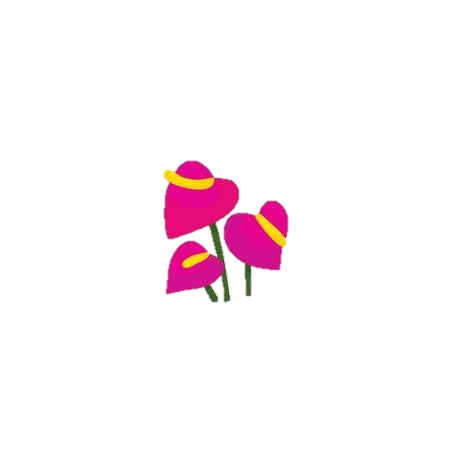 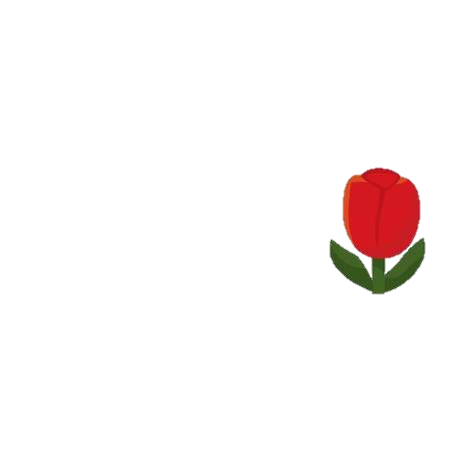 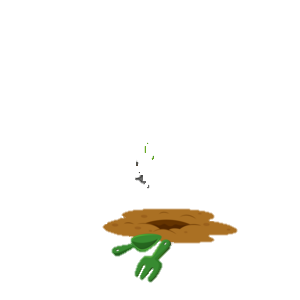 4
[Speaker Notes: Bài giảng thiết kế bởi: Hương Thảo - tranthao121006@gmail.com]
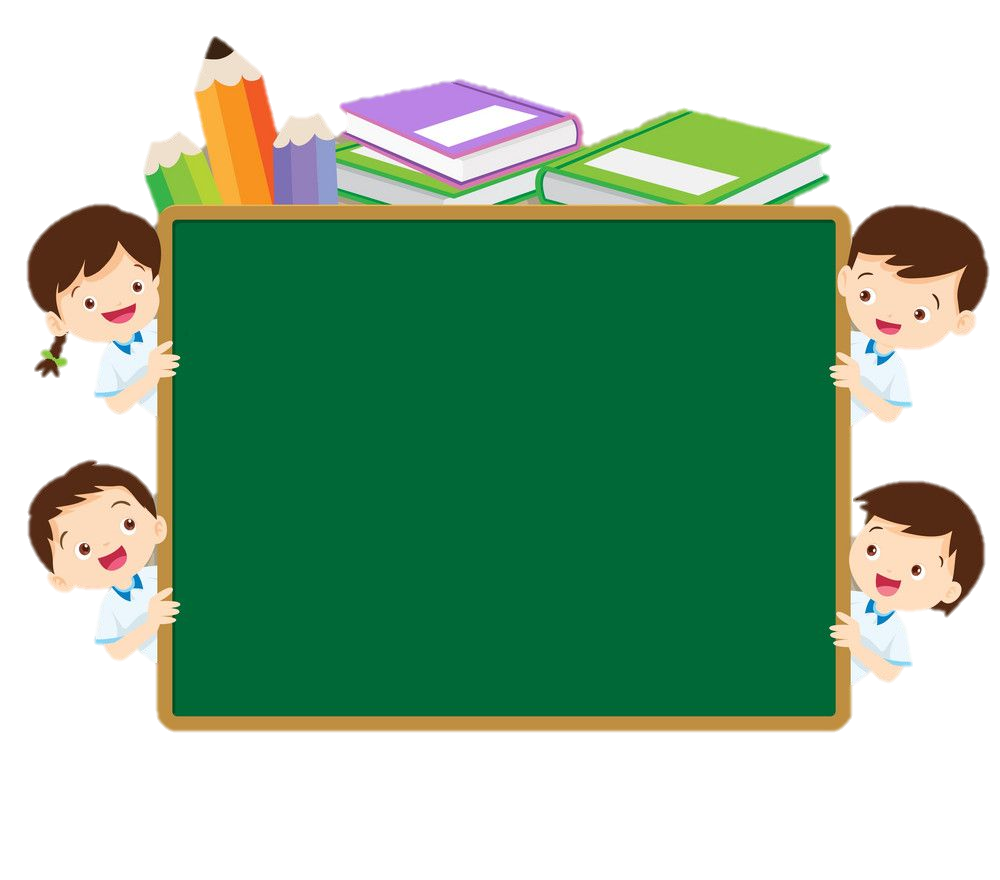 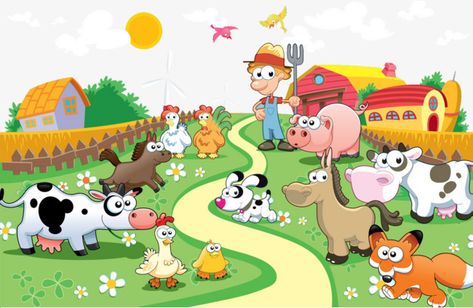 Quan sát tranh và chỉ ra có mấy con gà?
A. 3
B. 4
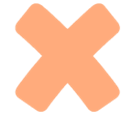 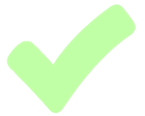 C. 1
D. 2
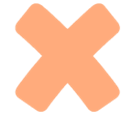 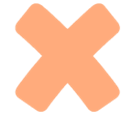 Trở về
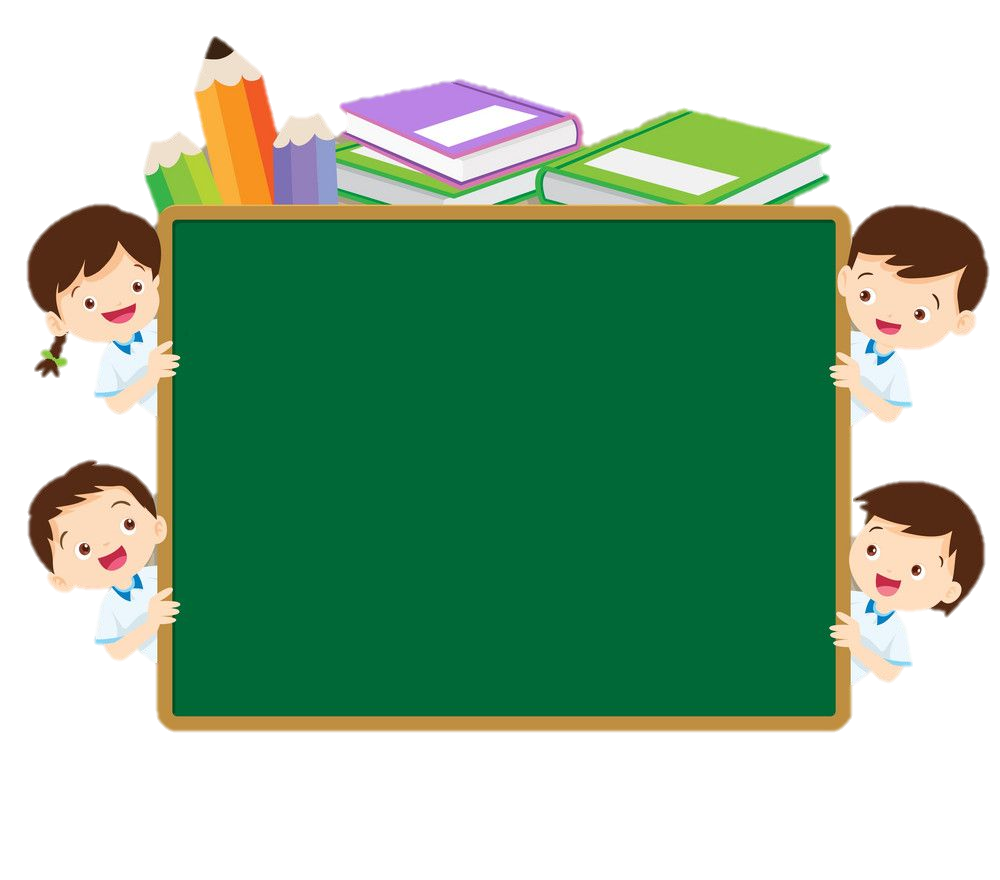 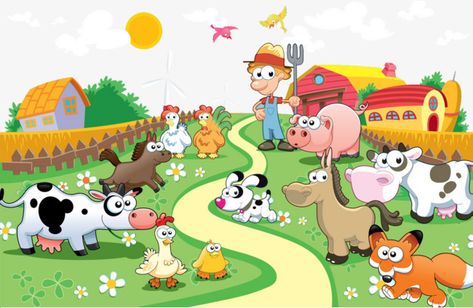 Quan sát tranh và đếm xem có tất cả bao nhiêu con vật?


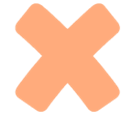 B. 13
A. 11
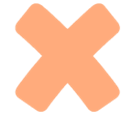 D. 14
C.12
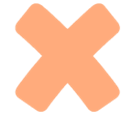 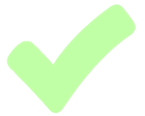 Trở về
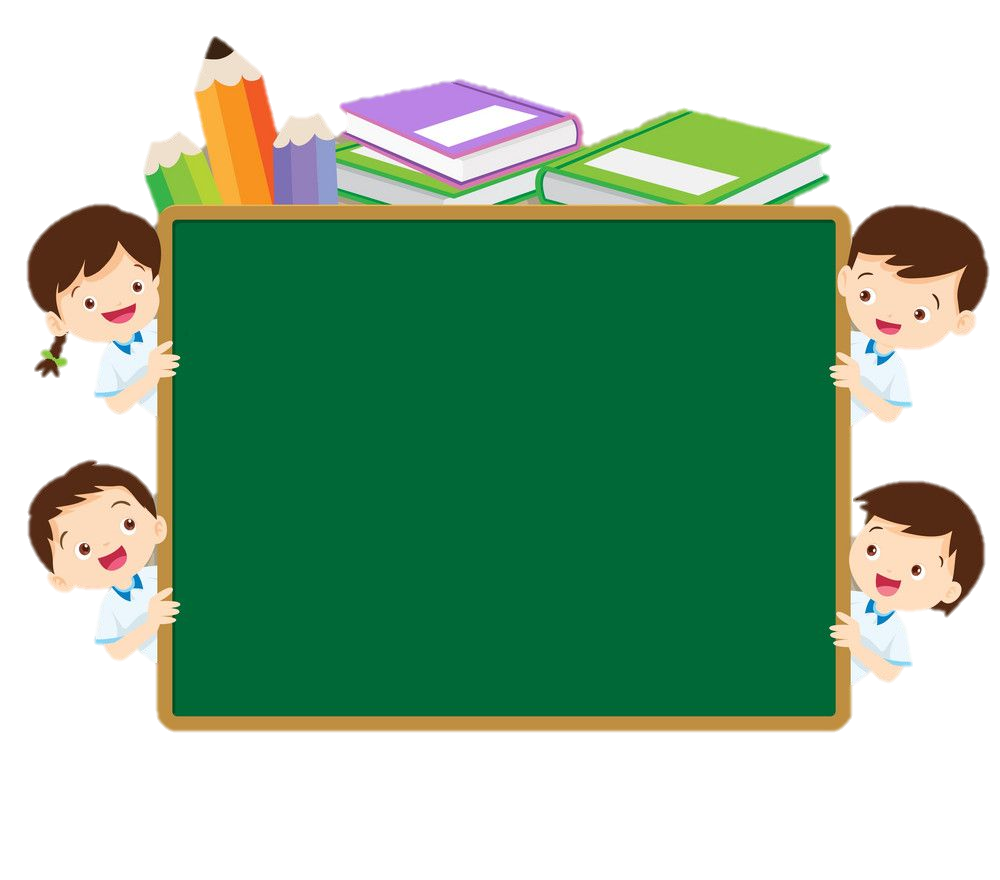 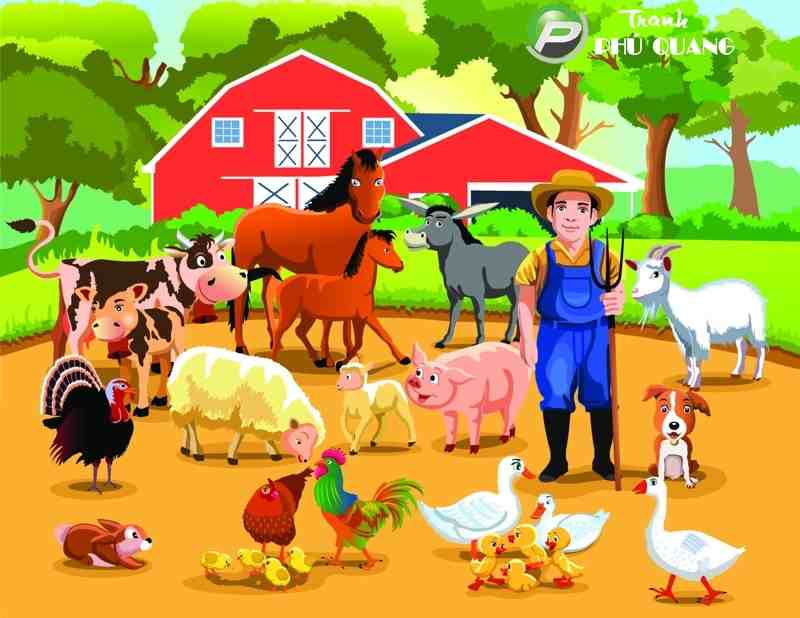 Có bao nhiêu con vịt trong tranh?
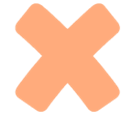 A. 3
B. 11
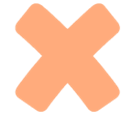 D. 6
C. 7
Trở về
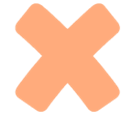 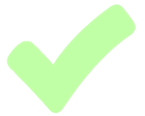 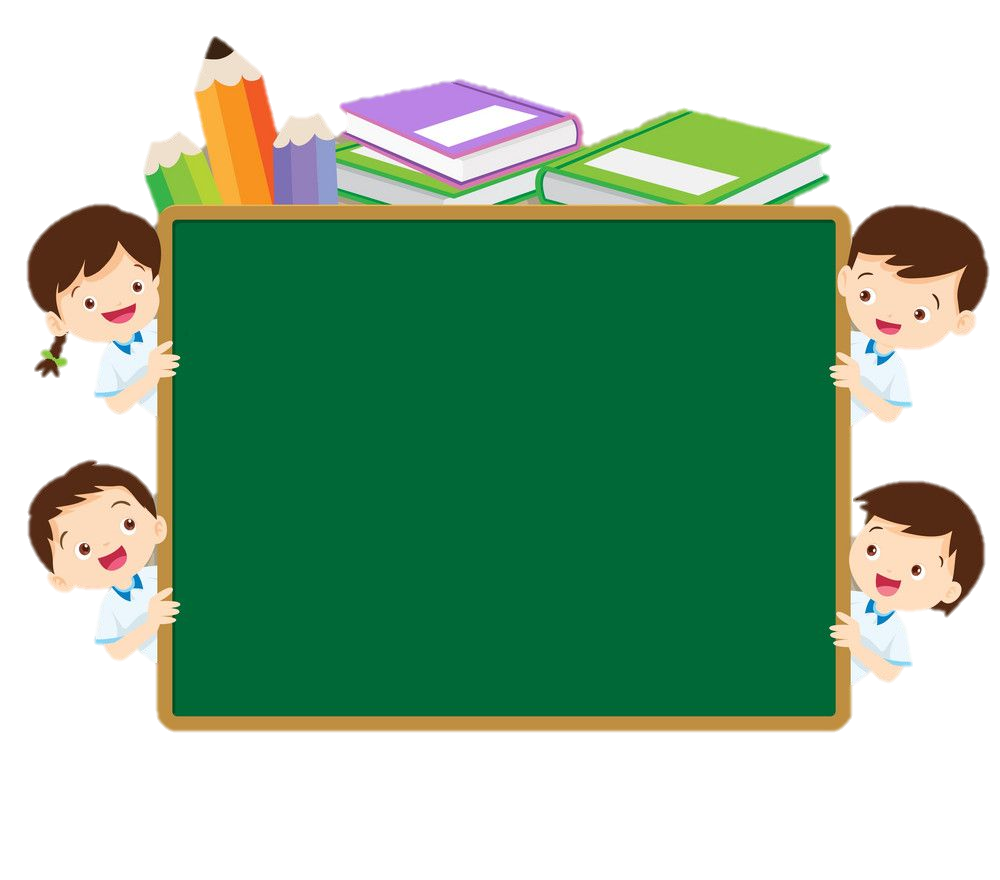 56 + 123 = ?
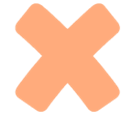 A. 583
B. 179
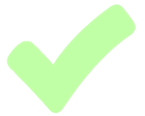 C. 146
D. 169
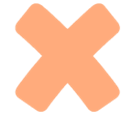 Trở về
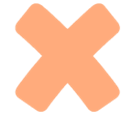 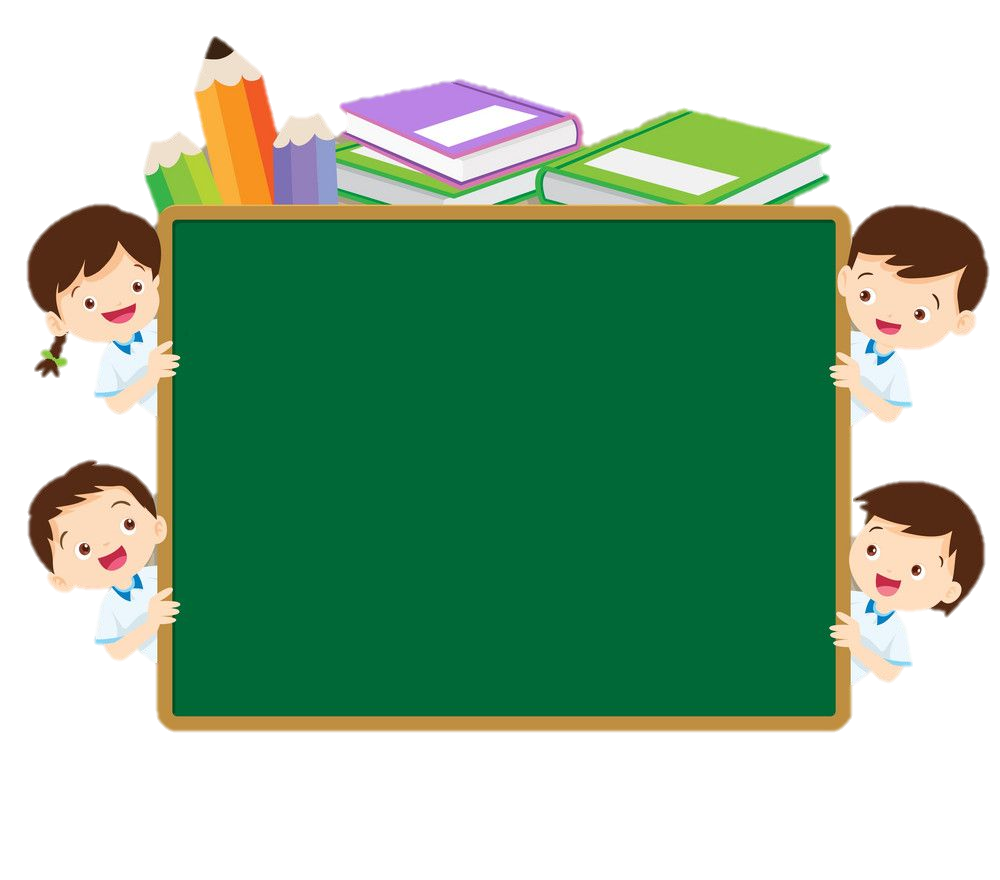 556 – 444 = ?
B.111
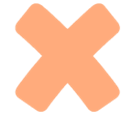 A. 113
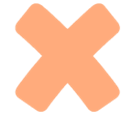 D. 123
C. 112
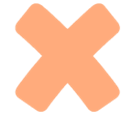 Trở về
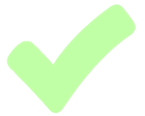 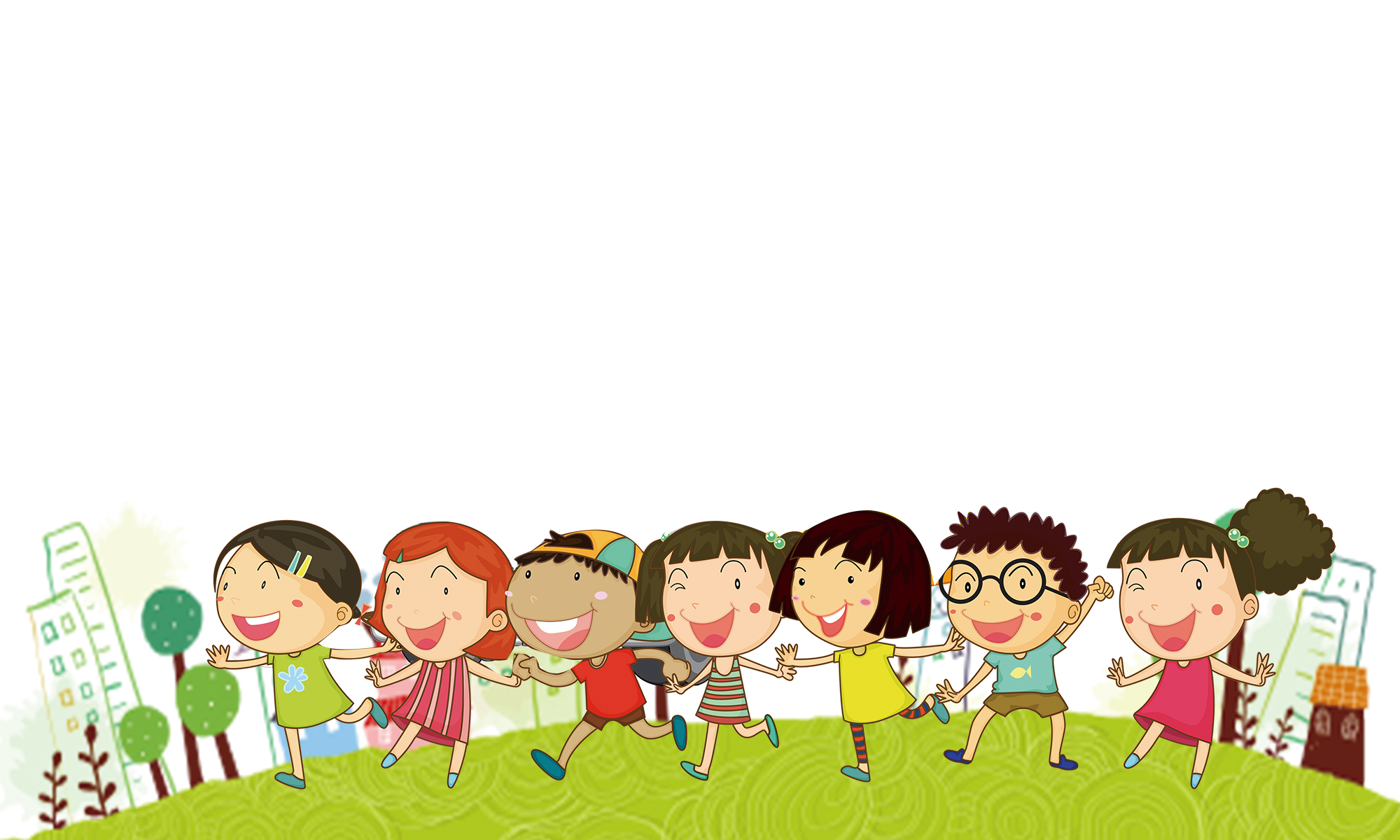 CHỦ ĐỀ 13
LÀM QUEN VỚI YẾU TỐ THỐNG KÊ XÁC SUẤT
BÀI 65: Biểu đồ tranh
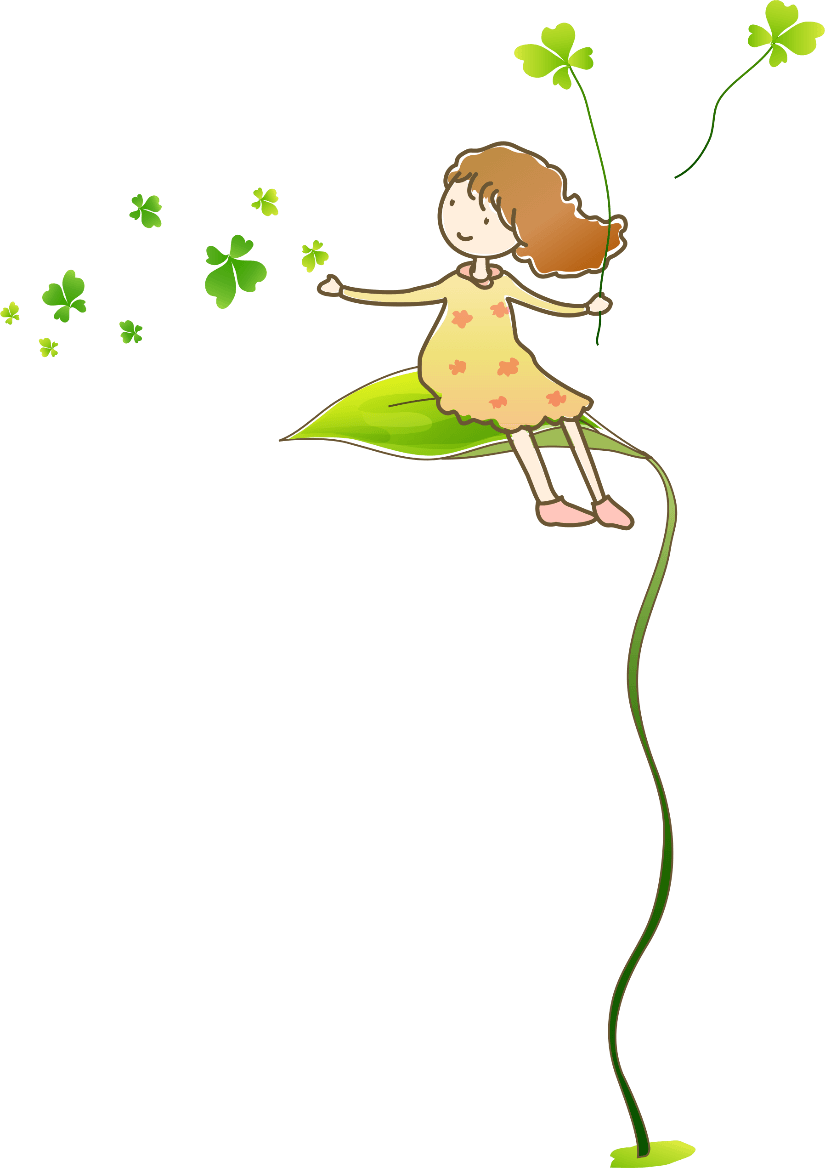 KHÁM PHÁ
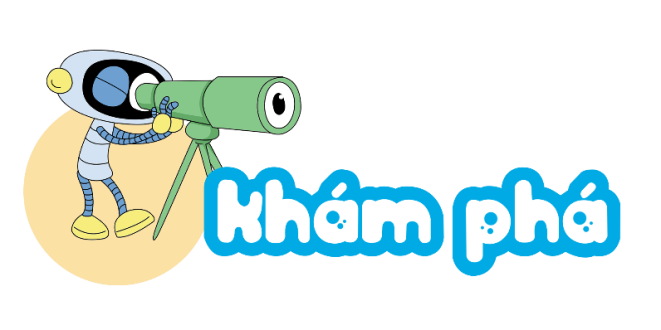 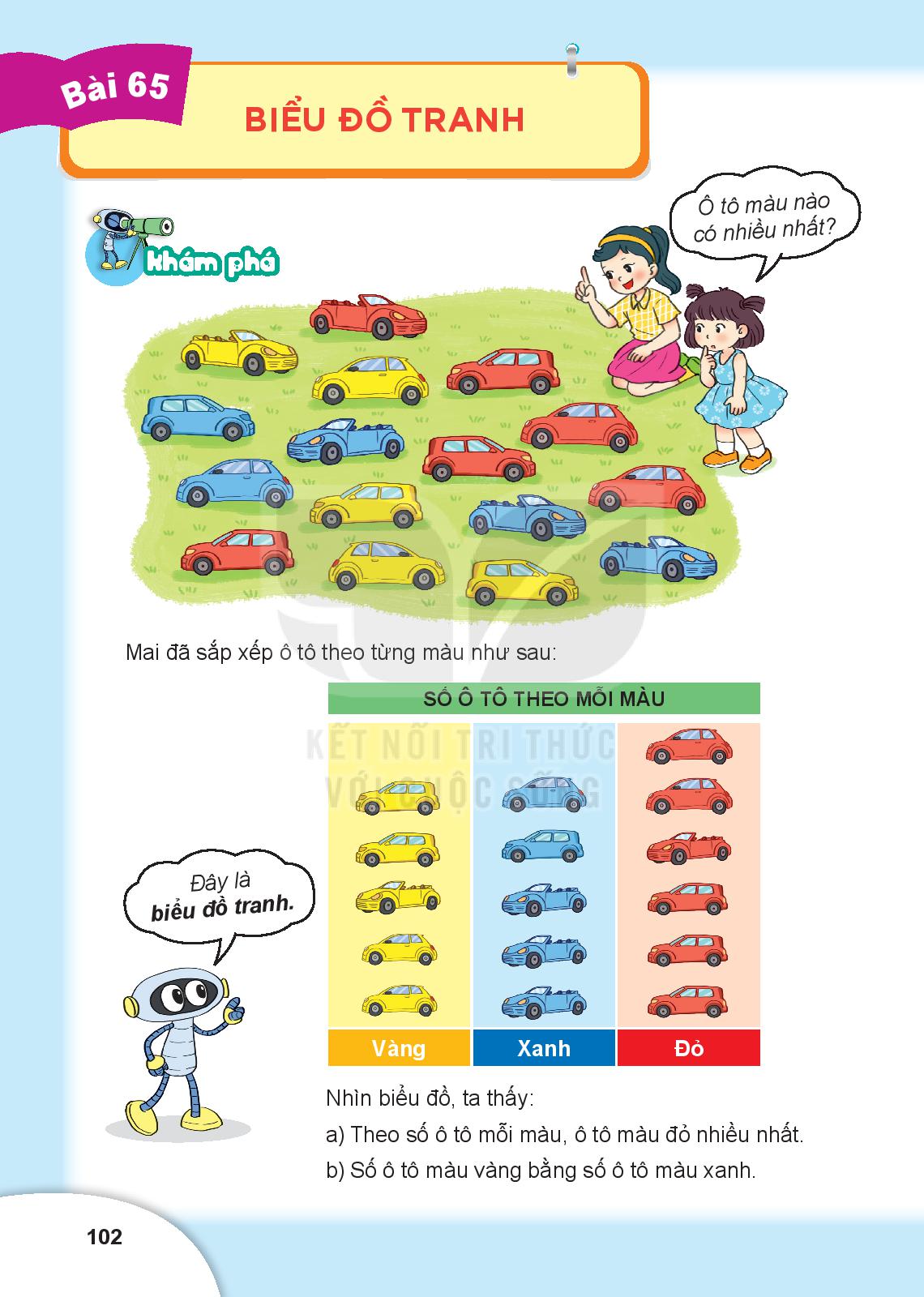 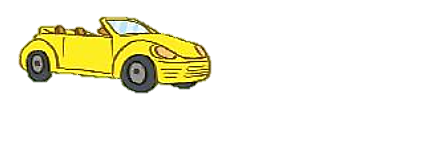 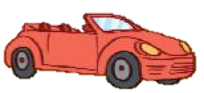 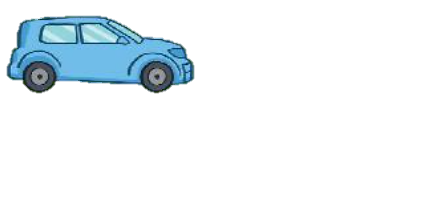 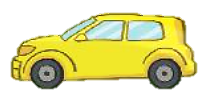 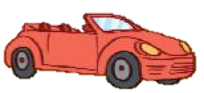 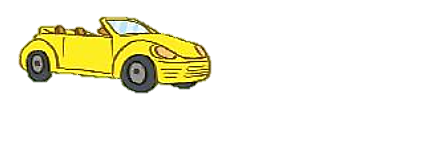 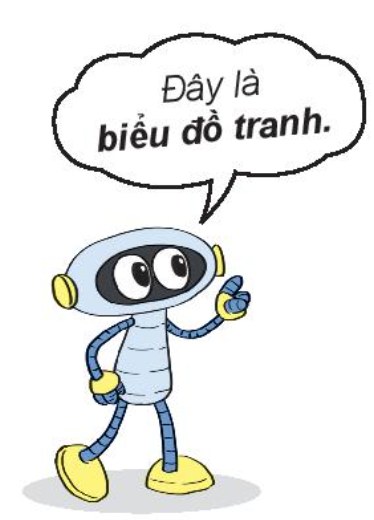 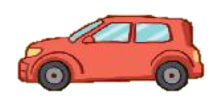 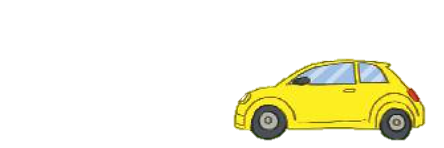 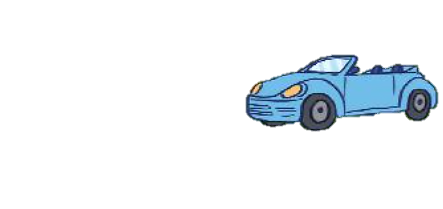 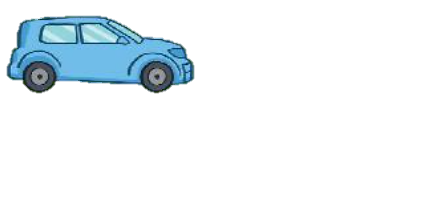 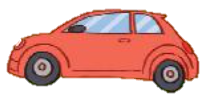 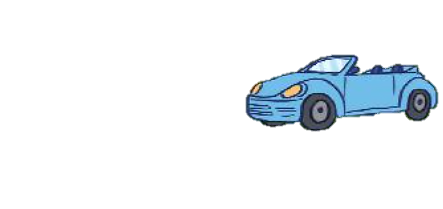 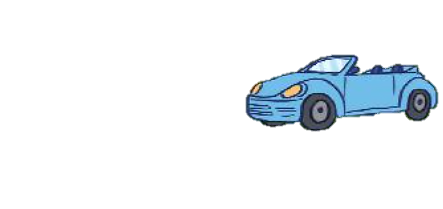 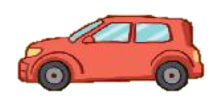 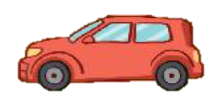 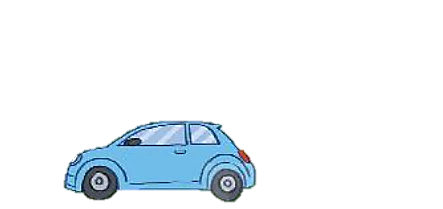 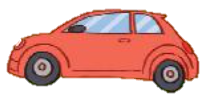 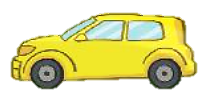 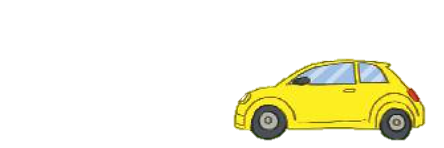 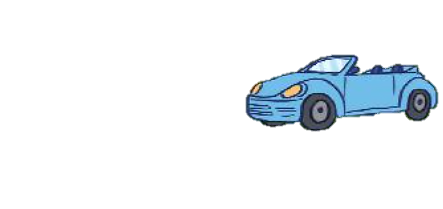 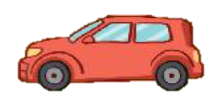 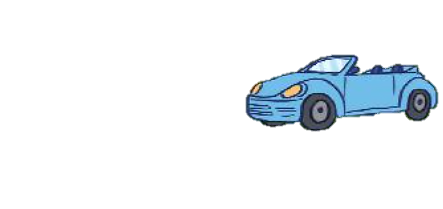 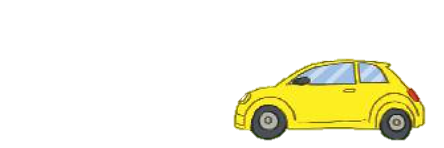 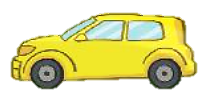 vàng
xanh
đỏ
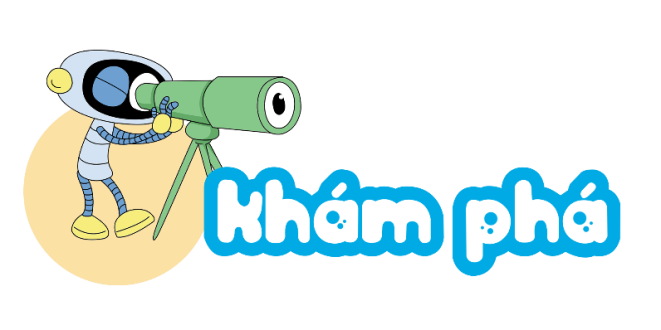 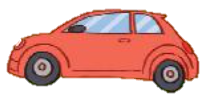 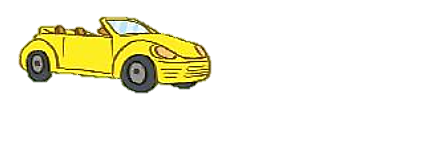 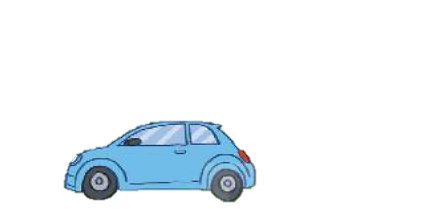 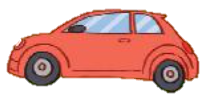 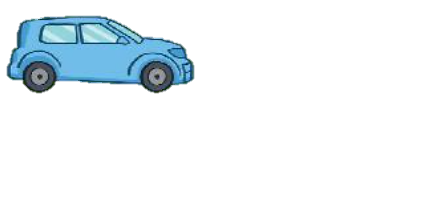 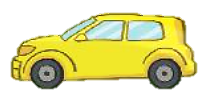 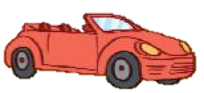 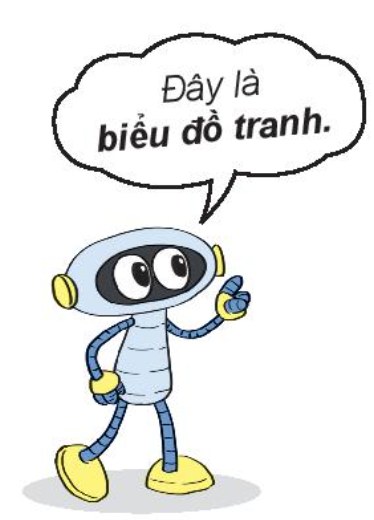 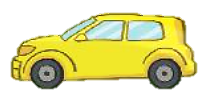 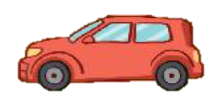 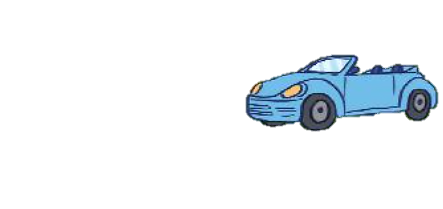 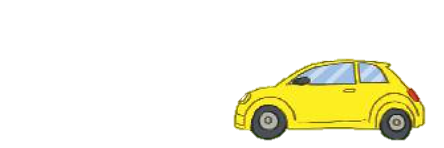 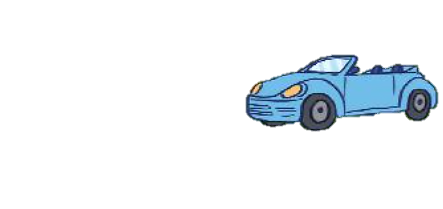 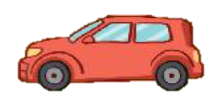 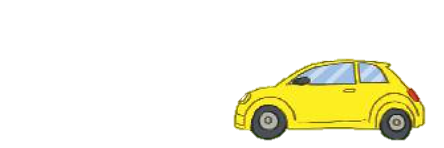 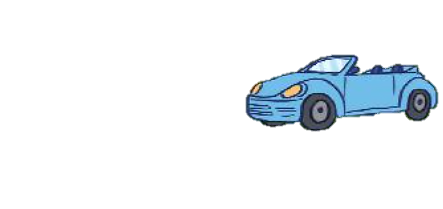 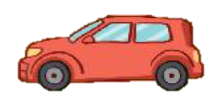 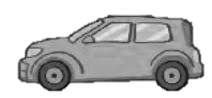 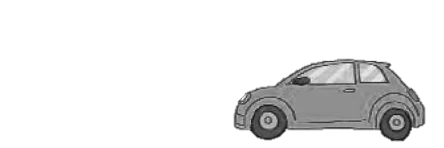 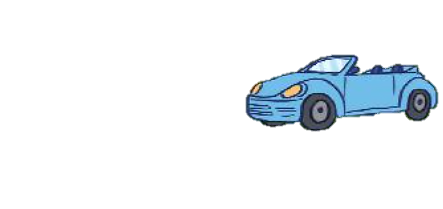 vàng
xanh
đỏ
1
2
3
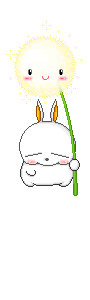 HOẠT ĐỘNG
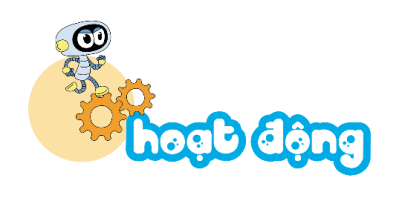 6
9
4
5
1
Quan sát biểu đồ rồi trả lời câu hỏi
a. Mỗi loại có bao nhiêu hình?
b. Hình nào có nhiều nhất? 
Hình nào có ít nhất?
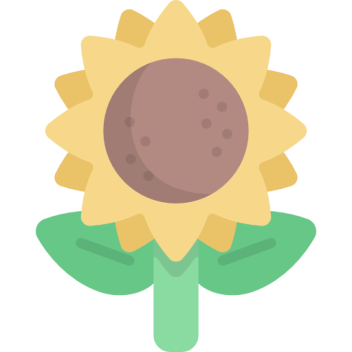 SỐ BÔNG HOA ĐÃ NỞ TRONG VƯỜN
2
Quan sát biểu đồ rồi trả lời câu hỏi
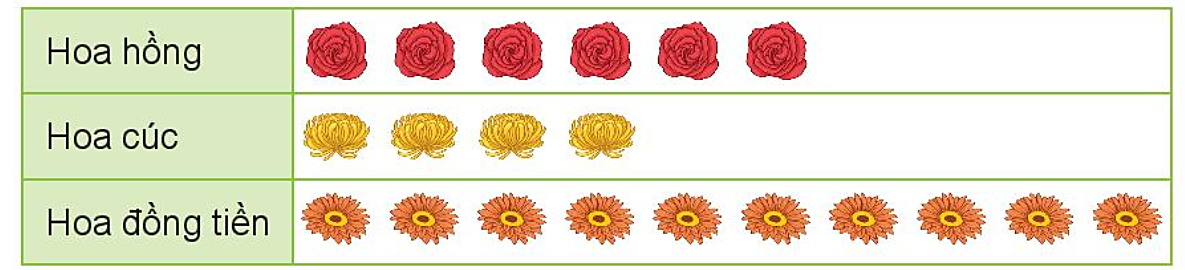 6
4
10
b. Có tất cả số bông là:
       6 + 4 + 10 = 20 (bông)
                        Đáp số: 20 bông
c. Hoa Hồng nhiều hơn hoa cúc số bông là:
         6 – 4 = 2 (bông)
                 Đáp số: 2 bông
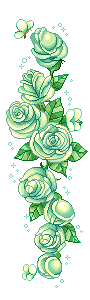 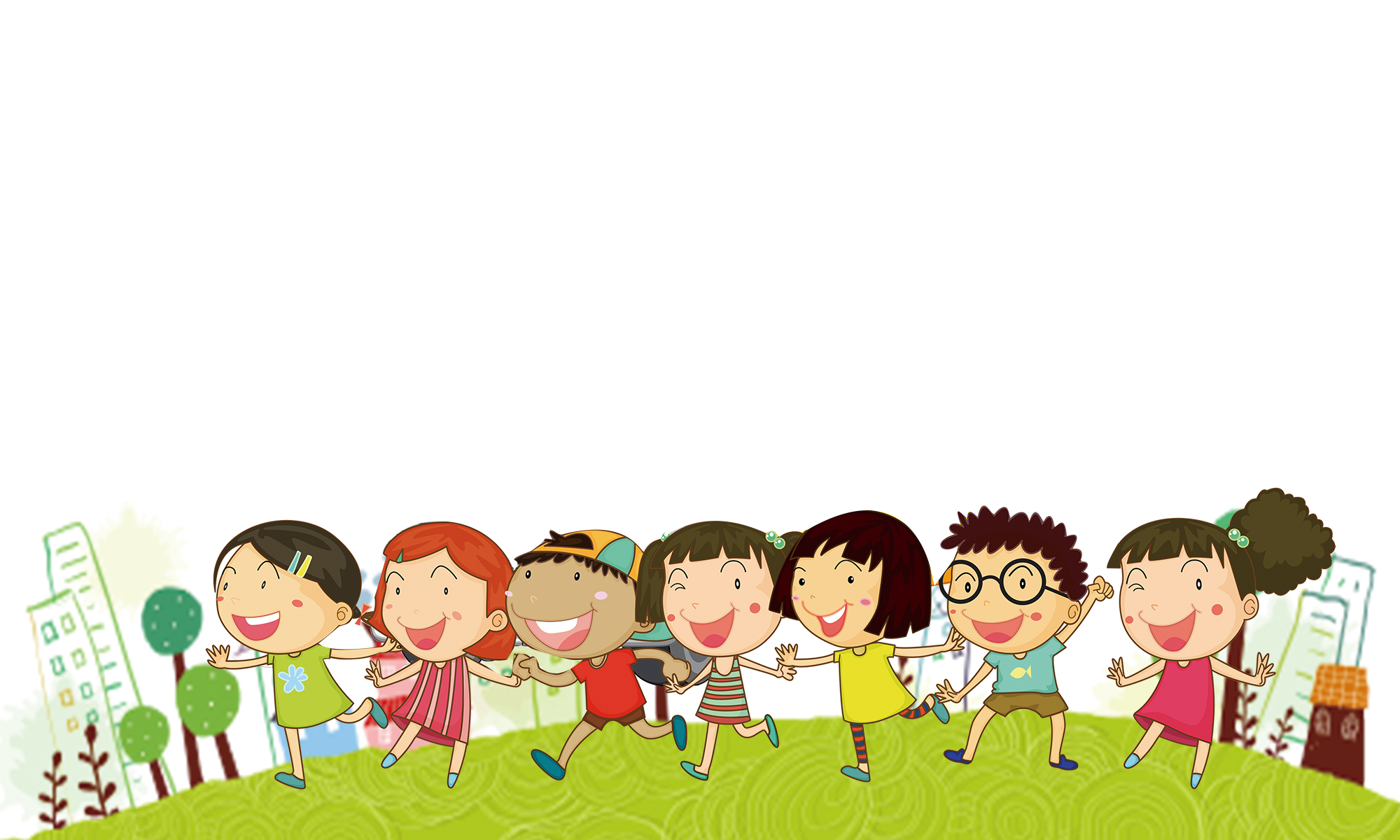 HOẠT ĐỘNG TIẾP NỐI